Foglalkozásterv összeállítása irodalmi alkotás alapján
Készítette:
	Csanádi Sára Erika
	Dencs Krisztina
	Mészáros Réka
A foglalkozásról…
A foglalkozás helyszíne: többségi általános iskola
Osztály: 3. osztály
Tantárgy: Erkölcstan
Témaköre: Társadalmi érzékenyítés
Anyaga: A vak emberek világa I.
A foglalkozás célja: 

A mások kirekesztését elutasító szociális érzékenység erősítése.
Képessé tegyük őket környezetükre való reflektálásra.
Önkifejező képesség kialakulásának elősegítése.
Eszközei:

Mese – saját történet: Kata világa
Kivetítő
Üres lapok
Szerepkártyák
Szituációs kártyák
Kendők
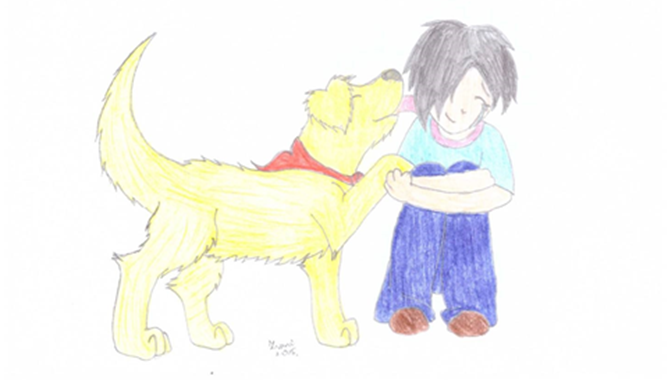 Szempontok a foglalkozás tervezéséhez
A nevelési programba illeszkedik: A társadalmi beilleszkedés és a személyiség alakítása; ön- és mások elfogadása
Rendszeressége: 2 alkalom
Időtartalma: 45 perc
Résztvevők száma: kb. 25 fő
Csoport összetétele: csak tipikus fejlődésmenetű gyermekek
Személyi erőforrások: pedagógus felkészültsége, a második foglalkozásra meghívott vak személy
Infrastruktúra: projektor, külön terem a vakszoba számára
Speciális tárgyi eszközök: eszközök, amelyekkel a vak személyek élnek
A foglalkozás kommunikációja a nyilvánosság felé: helyi sajtó, iskola honlapja
„Vakszoba” 
külön termet biztosítunk
közben párhuzamosan egy másik teremben eszközök bemutatása zajlik
a szoba elsötétített, berendezett (pl. asztal, szék, ágy)
hétköznapi tevékenységek próbálhatnak ki: kezet mosni, kenyeret kenni, zoknit párosítani, ruhadarabokat felismerni, aláírni valamit
egymás felismerése hangról
egy vak személy meghívása: vakvezető kutyájának és speciális eszközeinek bemutatása.
kötetlen beszélgetés a vendégünkkel.
eszközök, tárgyak felismerése. (liszt, cukor, zokni, pulóver, stb. )
tájékozódás a vak szobában. 
magyarul beszélő színfelismerő
mobil alkalmazás: Talks & Zooms
akadálymentes környezet kialakítása a vendégnek és kutyájának (kutya számára pihenő rész kialakítása itató tállal)